Придумываем, сочиняем, творим
Урок 7
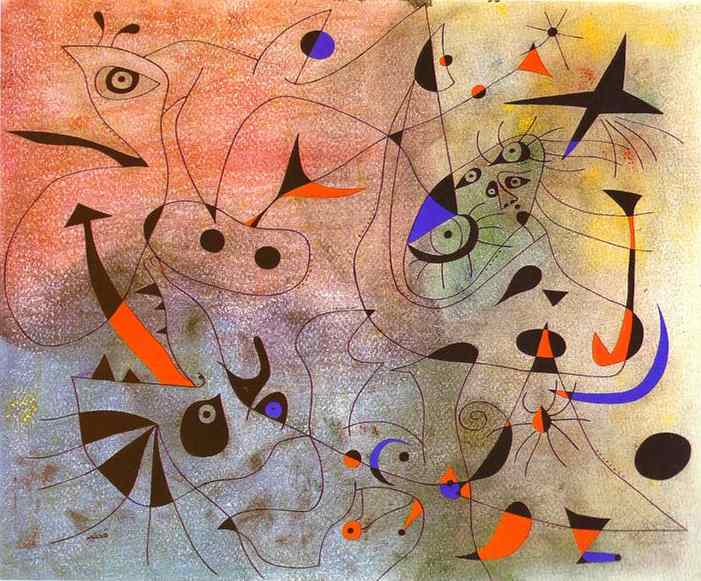 Хуан Миро. Созвездие: Утренняя звезда
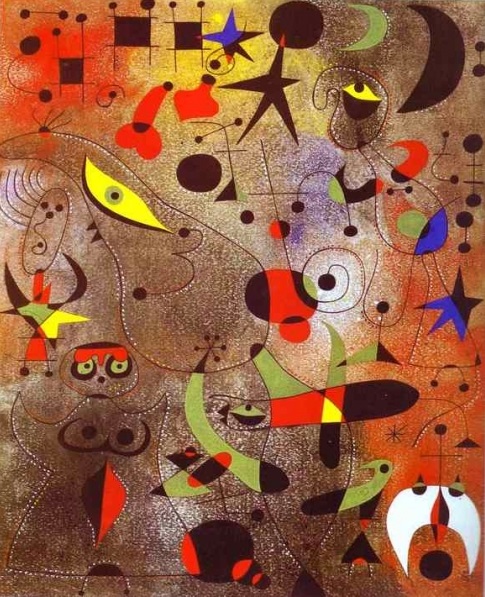 Хуан Миро. Созвездие: Пробуждение на рассвете
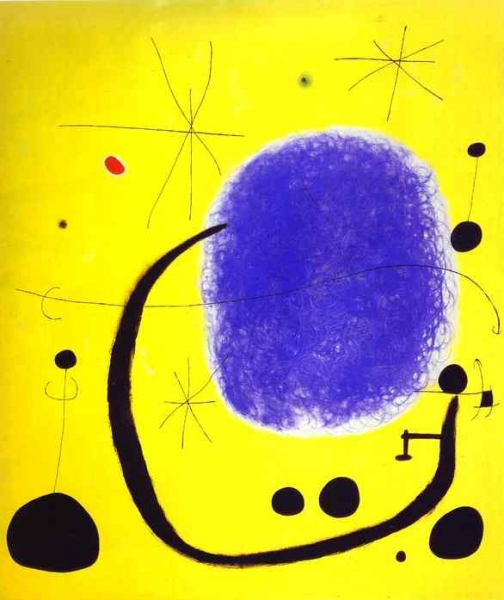 Хуан Миро. Золото лазури
Виды штриховки
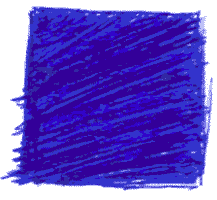 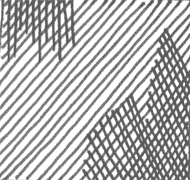 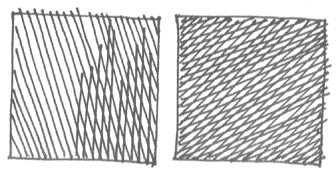 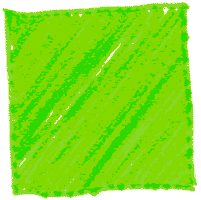 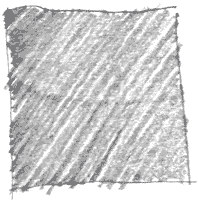 Интернет-ресурсы:
http://www.staratel.com/pictures/surreal/miro/pic62.htm
http://www.artcontext.info/modern-art-galleries.html?func=detail&id=8571
http://www.artcontext.info/modern-art-galleries.html?func=detail&id=8594
http://www.mochalova.ru/meth_artterapia/strihtush.html